The Argument EssayIntroductory Paragraph
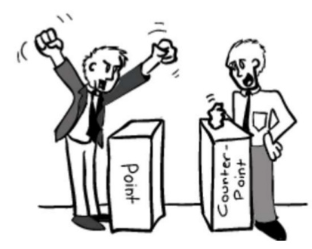 Argument Essay Prompt
Write a five paragraph essay (intro., 2 body, 1 rebuttal, conclusion) that defends why your person is the most significant in their field(s).  

Thesis example:   _______ is the most significant 
                          		               (your person)
_______ because of his/her ________, ________,
        (field)                                                                                        (reason/body 1)                      (reason/body 2)
and _____.
              (reason/body 3)
Key Components to the Argument Essay
The introductory paragraph
The body paragraphs
The rebuttal/counter-argument paragraph
The conclusion paragraph
Attention Getter/General Topic Introduction
Introduce your significant person
State an interesting fact
Ask a thought provoking question                       (that will later be answered somewhere in the essay)
Present a powerful quote from or about your person
INTRODUCE YOUR PERSON AND GET THE READER’S ATTENTION (make the reader want to continue reading your essay)
The Introductory ParagraphAttention Getter:
The introductory paragraph should grab                     the reader’s attention. It can do so by:
Giving some interesting information about your person
Ask a thought-provoking question
Use a quote from or about your significant person 
You could use one or more of these to overwhelm the reader with hooks
The Introductory Paragraph
The introductory paragraph should clearly end by mentioning your opinion on a debatable topic.
Your claim will be further expanded upon in the body paragraphs.  Do not use evidence here that you will present in the body paragraphs.
The introductory paragraph should end with your thesis statement (your claim) and tell what your body paragraphs will focus on.
Introductory Paragraph
Example of a complete introductory paragraph:

    Margret Thatcher was born October 13, 1925 in Grantham, England. She died on April 8, 2013, at age 87. She is most famous for becoming the first female prime minister of England in 1979. It is believed that she survived on just four hours sleep a night. Her nickname is “The Iron Lady" for being tough and sticking to her decisions. Her greatest ally was U.S. President Ronald Reagan.  In 1984, she was almost assassinated by a bomb. Margret Thatcher is the most significant person due to breaking gender norms, her strong will and her leadership skills.
The Introductory Paragraph
The introductory paragraph MUST end with a clear opinion statement (your CLAIM/thesis)
Below is a generic thesis template:

 				__    is the most significant because of 
	  (Person/topic)			(claim)
	
his/her       	 _____ ,         		 and ___________.
               (reason/body 1)        (reason/body 2)                   (reason/body 3)
The Introductory Paragraph
Thesis Examples:
________ is the most significant person due to 
her advocacy, legacy, and recognition she gained 
through her selflessness. 

_____________ is the most significant person 
because of his wealth, inventions, and overcoming
tragedies. 

________________ is the most significant person in history due 
to his military career, political career, and artistic masterpieces.